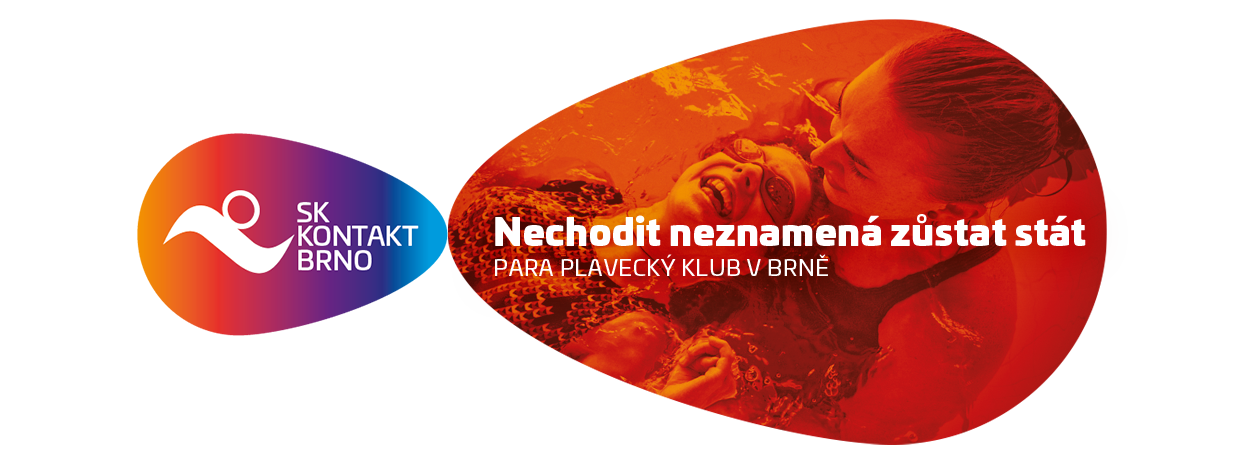 SK KONTAKT BRNO z.s.
150 členů (plavci, rodiče, přátelé), 110 plavců , 2 zaměstnanci HPP + 2 DPP, 20 stálých dobrovolníků

Hlavní činností klubu je para plavecká výuka, organizace závodů a výjezdy na závody

Doplňková činnost - společensky laděné akce: bowlingová liga, ples, táboráky, posezení, procházky, a další aktivity
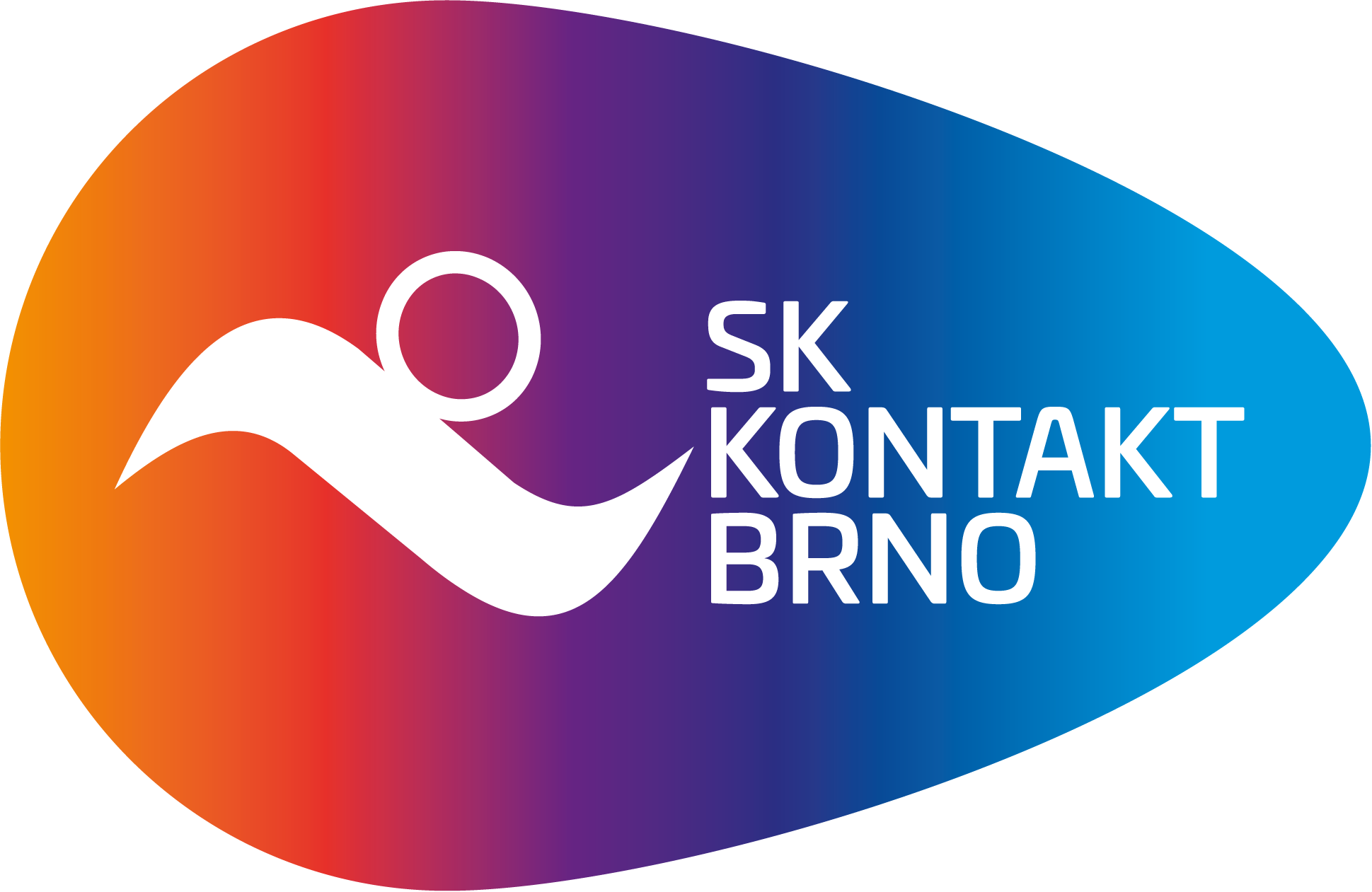 Výuka plavání
Aqua (E)Motion Therapy

Metodická řada KONEV – Kovář + Nevrkla

4 plavecké skupiny: rodiče s dětmi, individuální skupina, kondiční a sportovní skupina
 
3 x 12 x 21 = 756 drah/h x 5 = 3 780 plavců/h
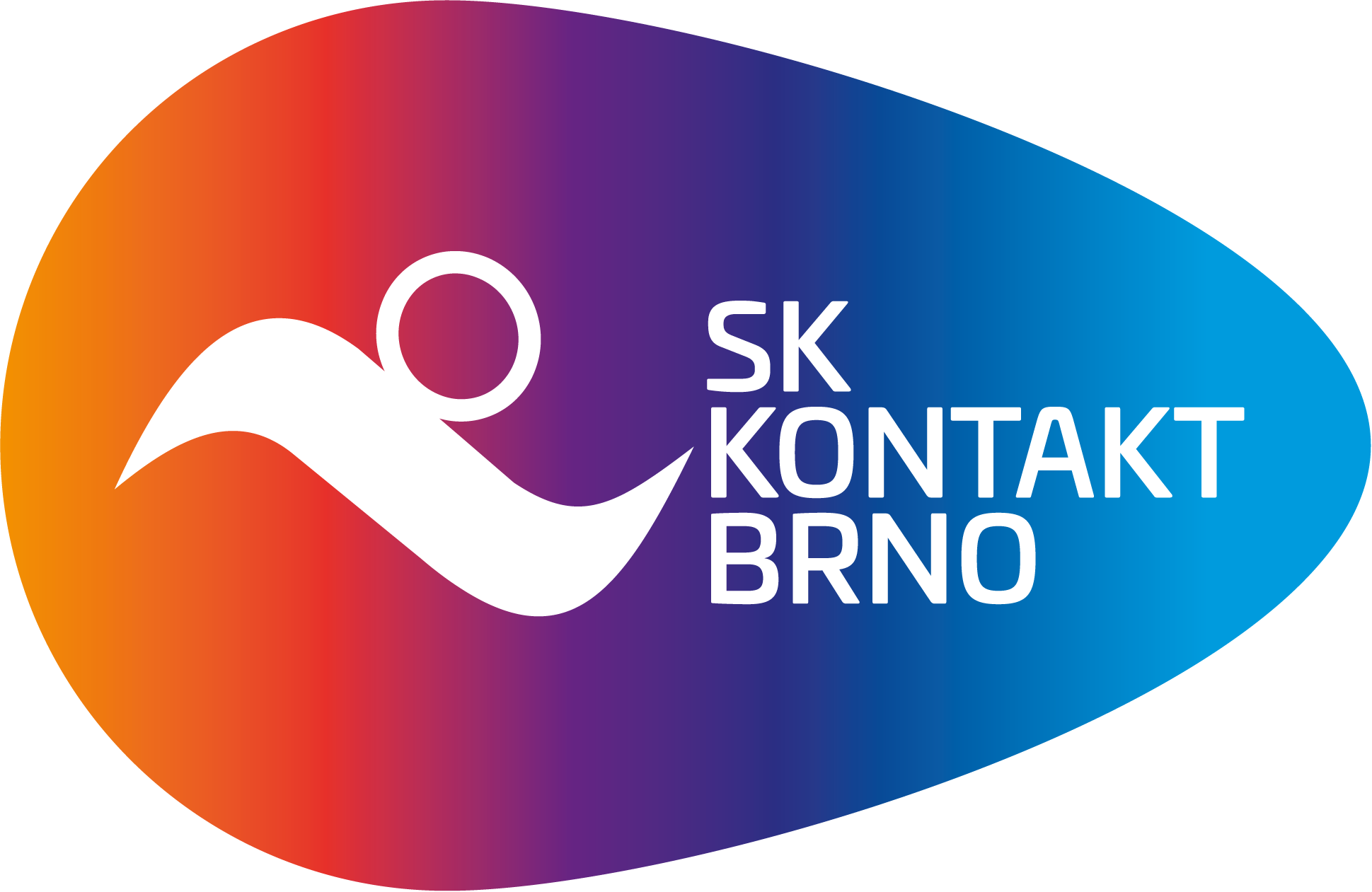 Závody
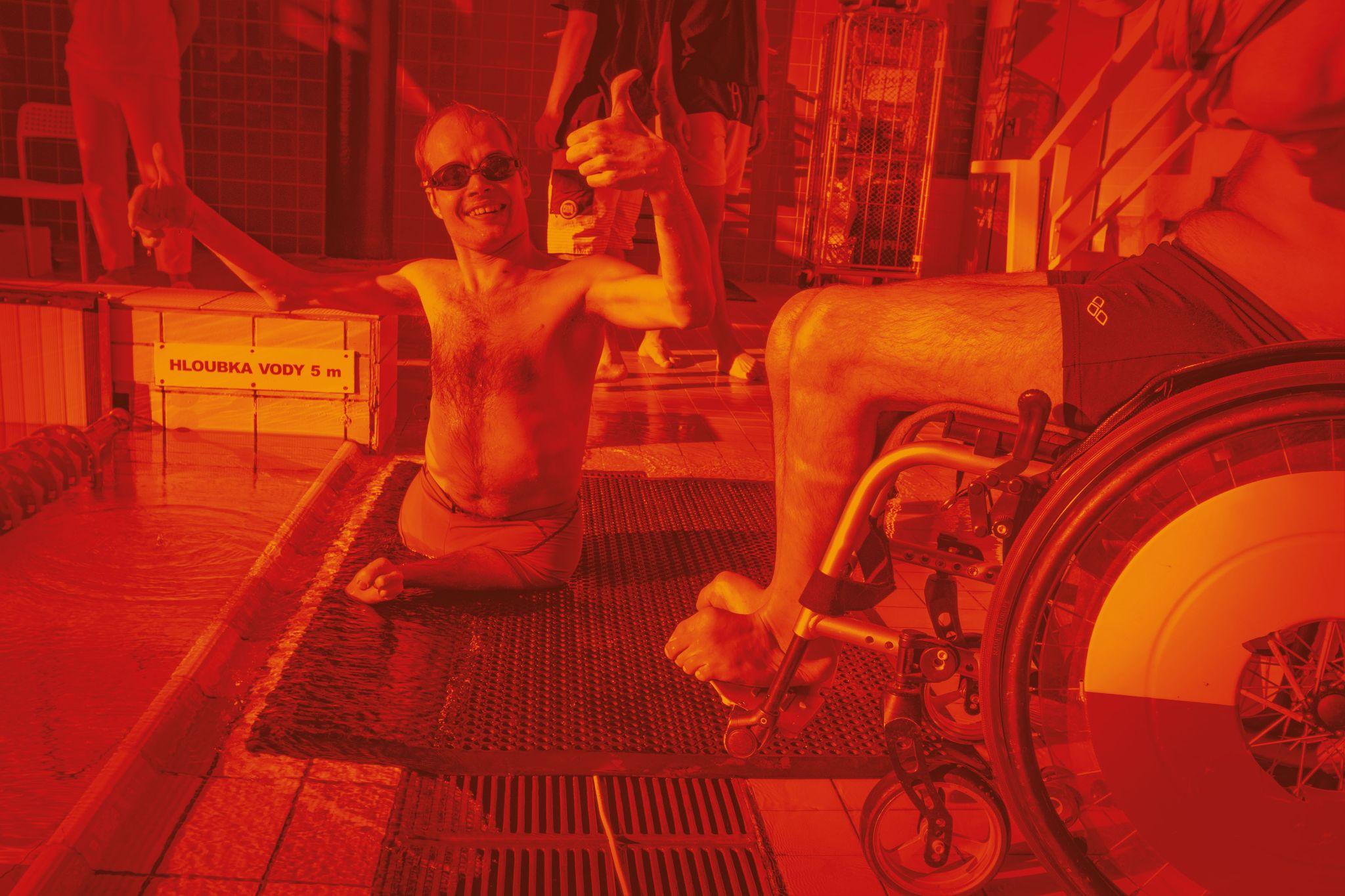 Rozvojové závody
Český pohár v paraplavání – 5. kol
Mistrovství ČR v paraplavání 
mezinárodní závody 

Soutěž jednotlivců i týmů
Plavecká klasifikace – 16 tříd: S1 – S17, S/SB/SM, bodový přepočet
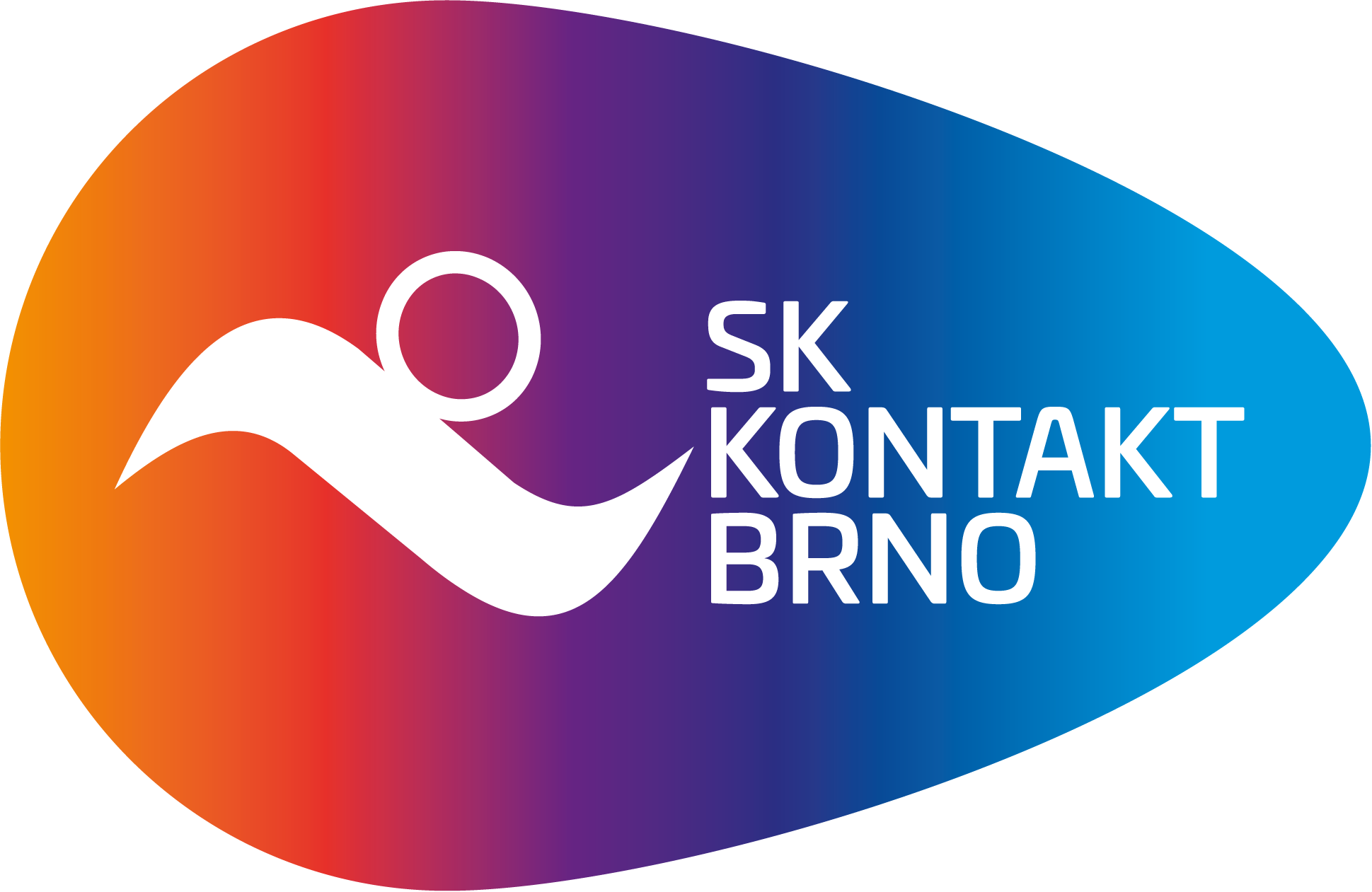 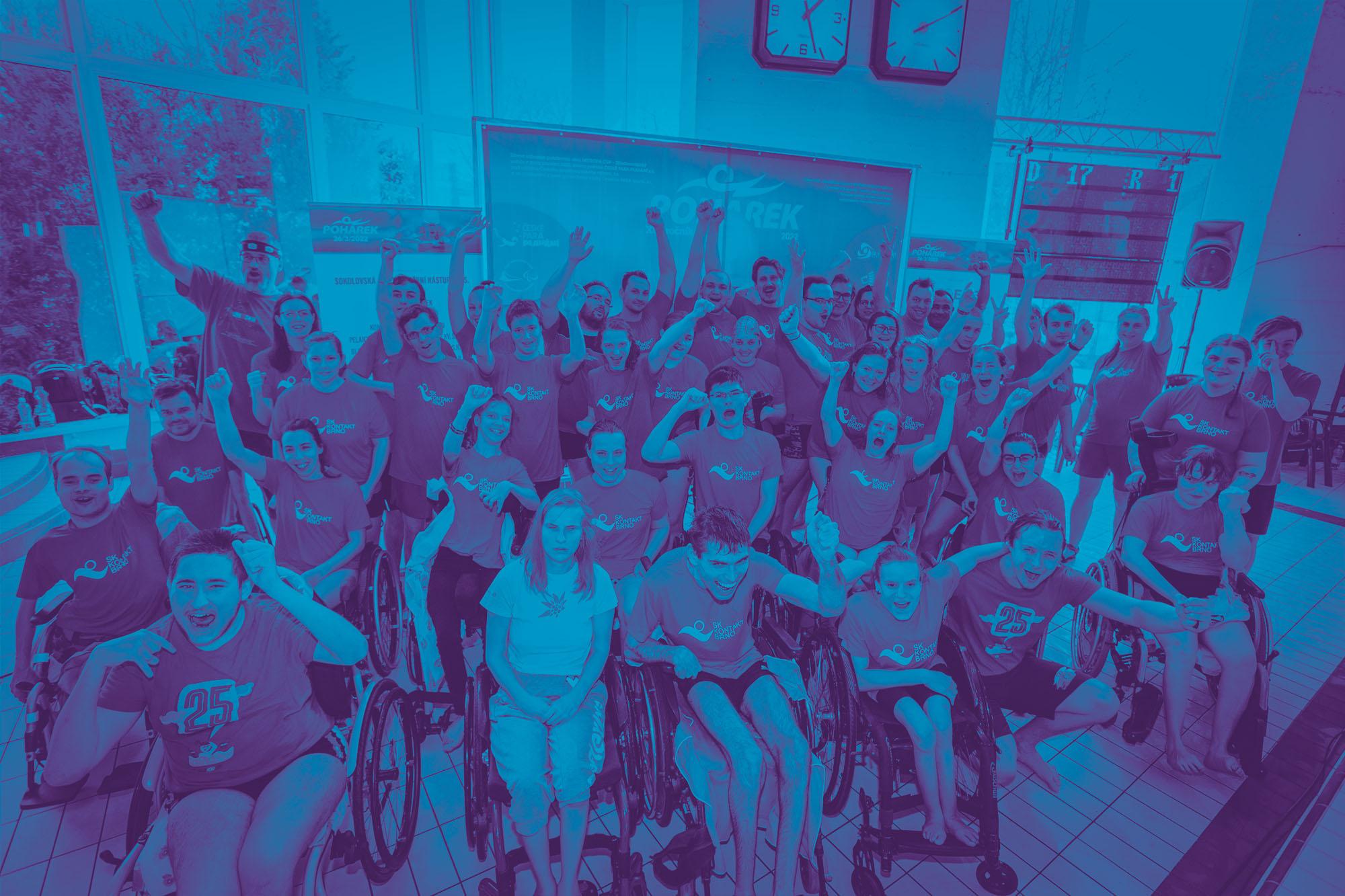 Díky za pozornost!
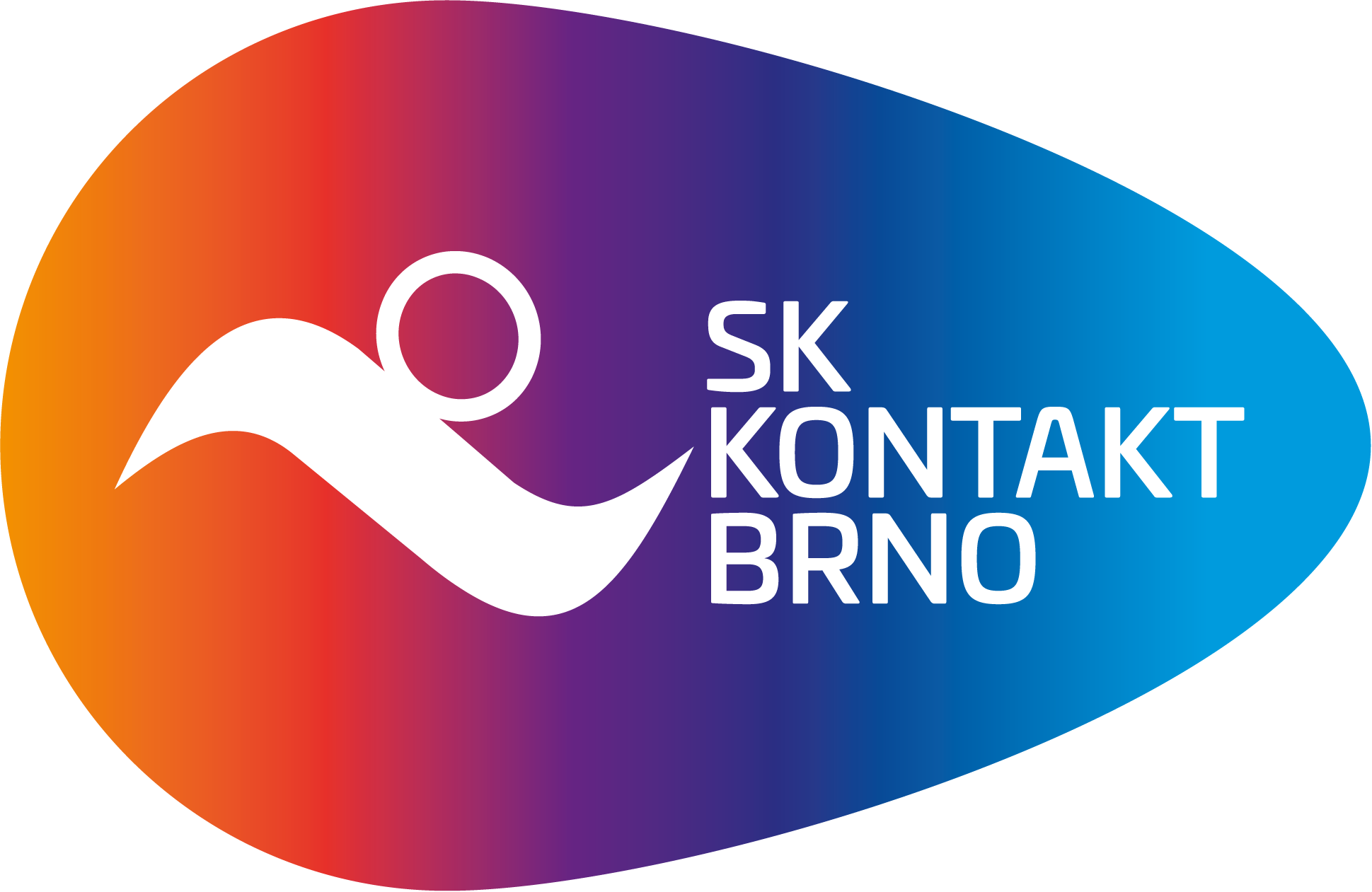 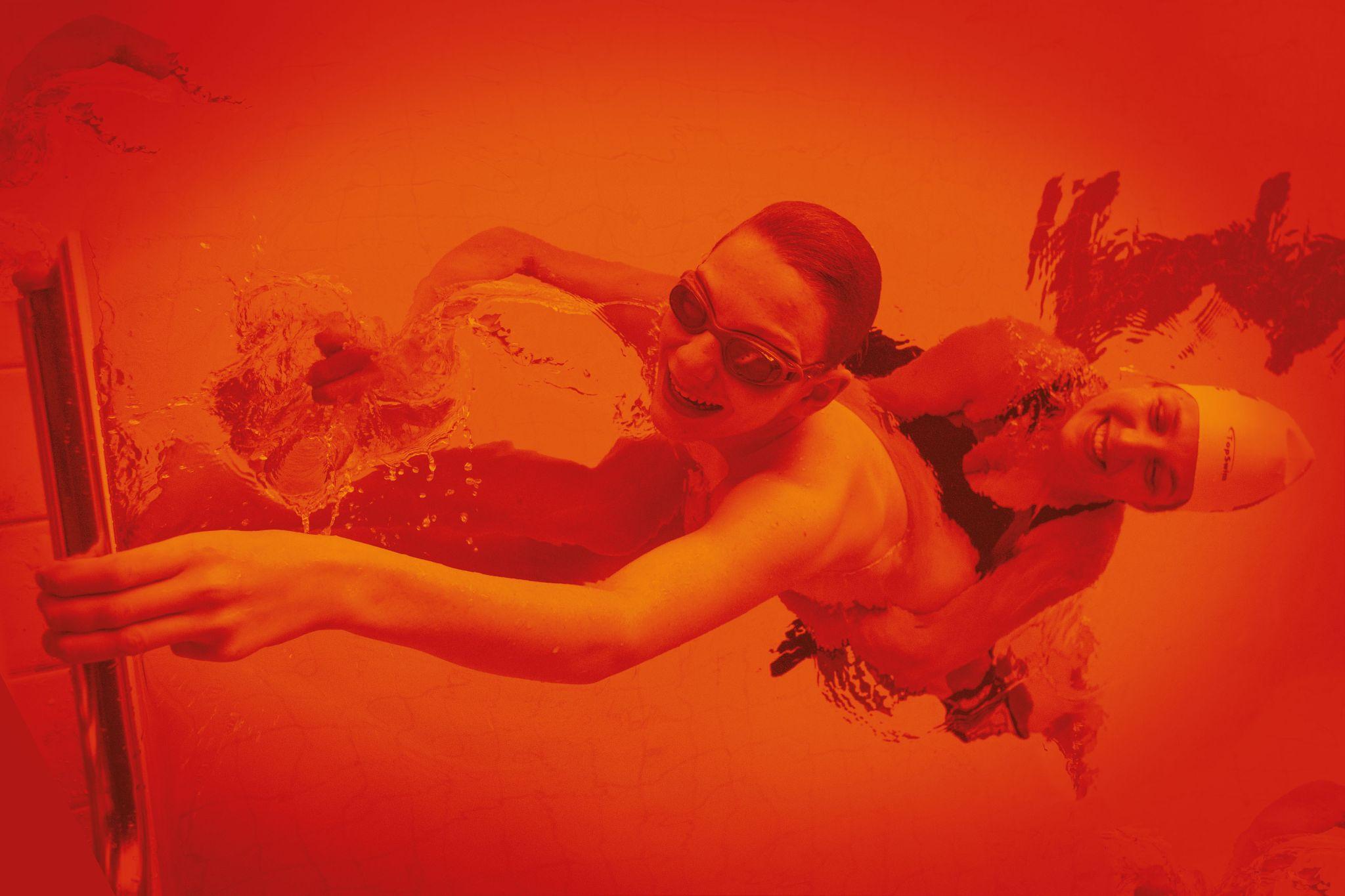 www.sk-kb.cz
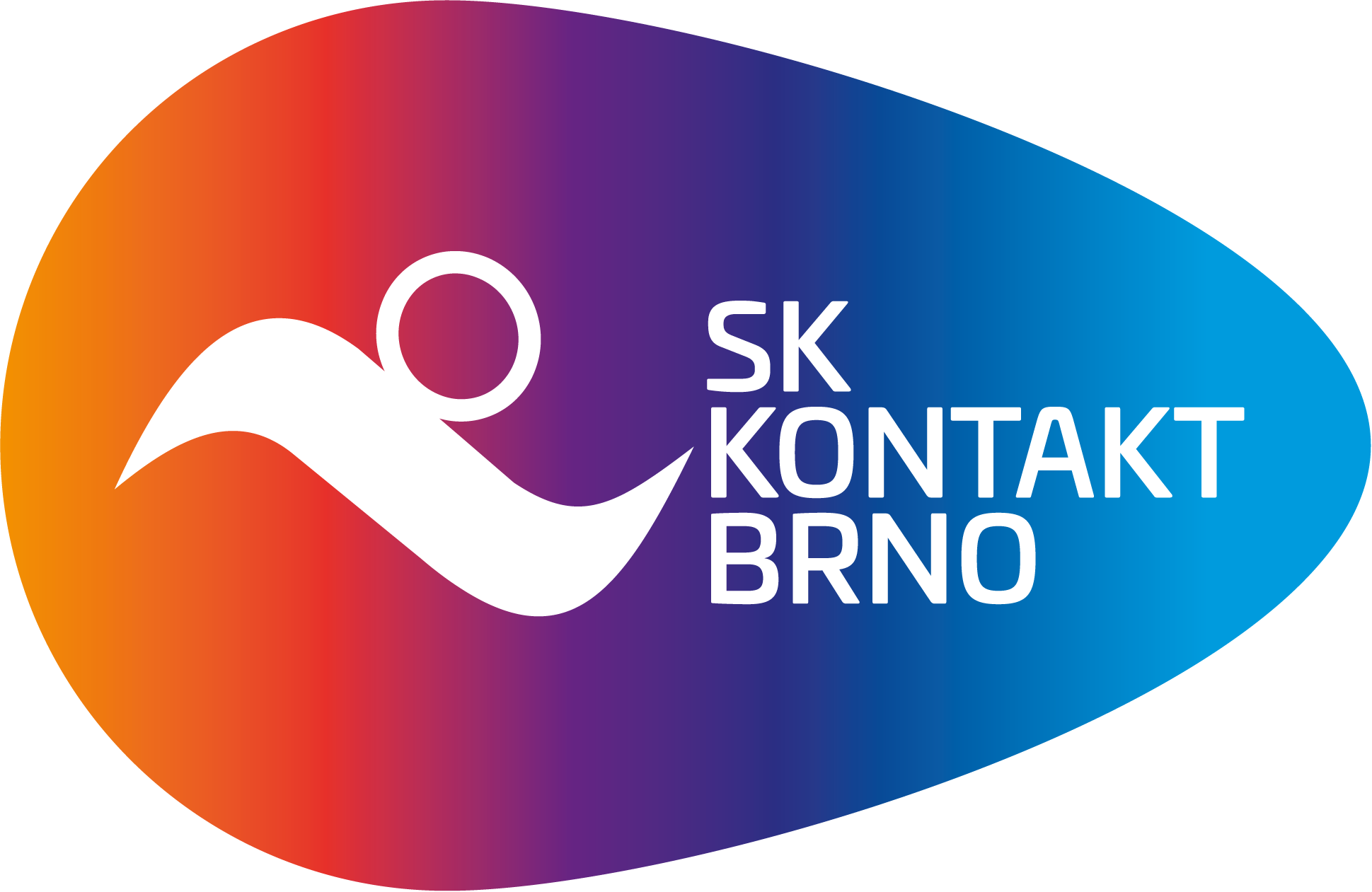